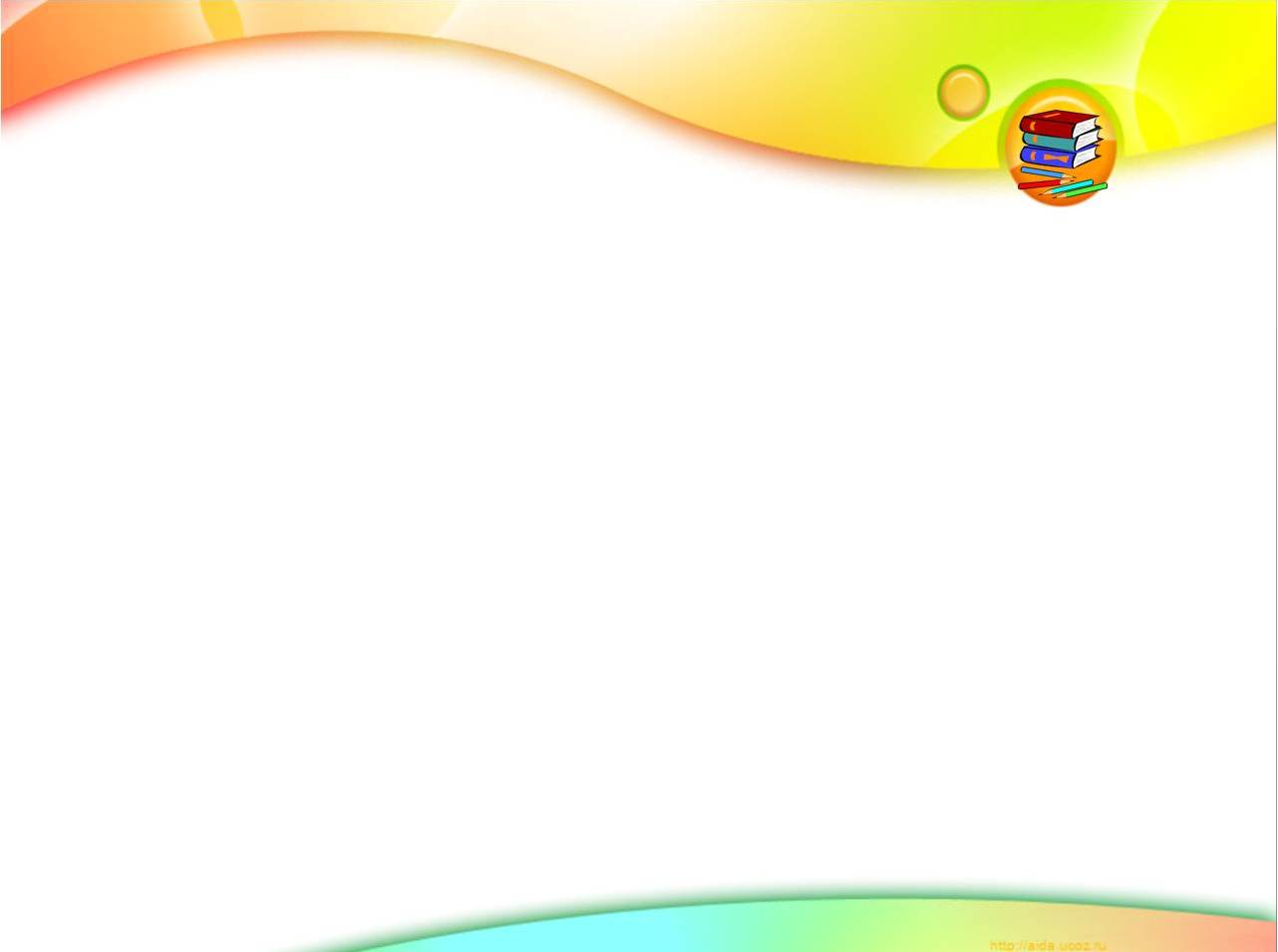 Программа деятельности летнего лагеря.
 
Типичные ошибки.
Методические рекомендации.
-документ, в котором отражены содержание и система работы детского лагеря отдыха на определенный период;

– четкое определение цели деятельности лагеря, выбор эффективных форм и методов ее достижения;

– модель  деятельности
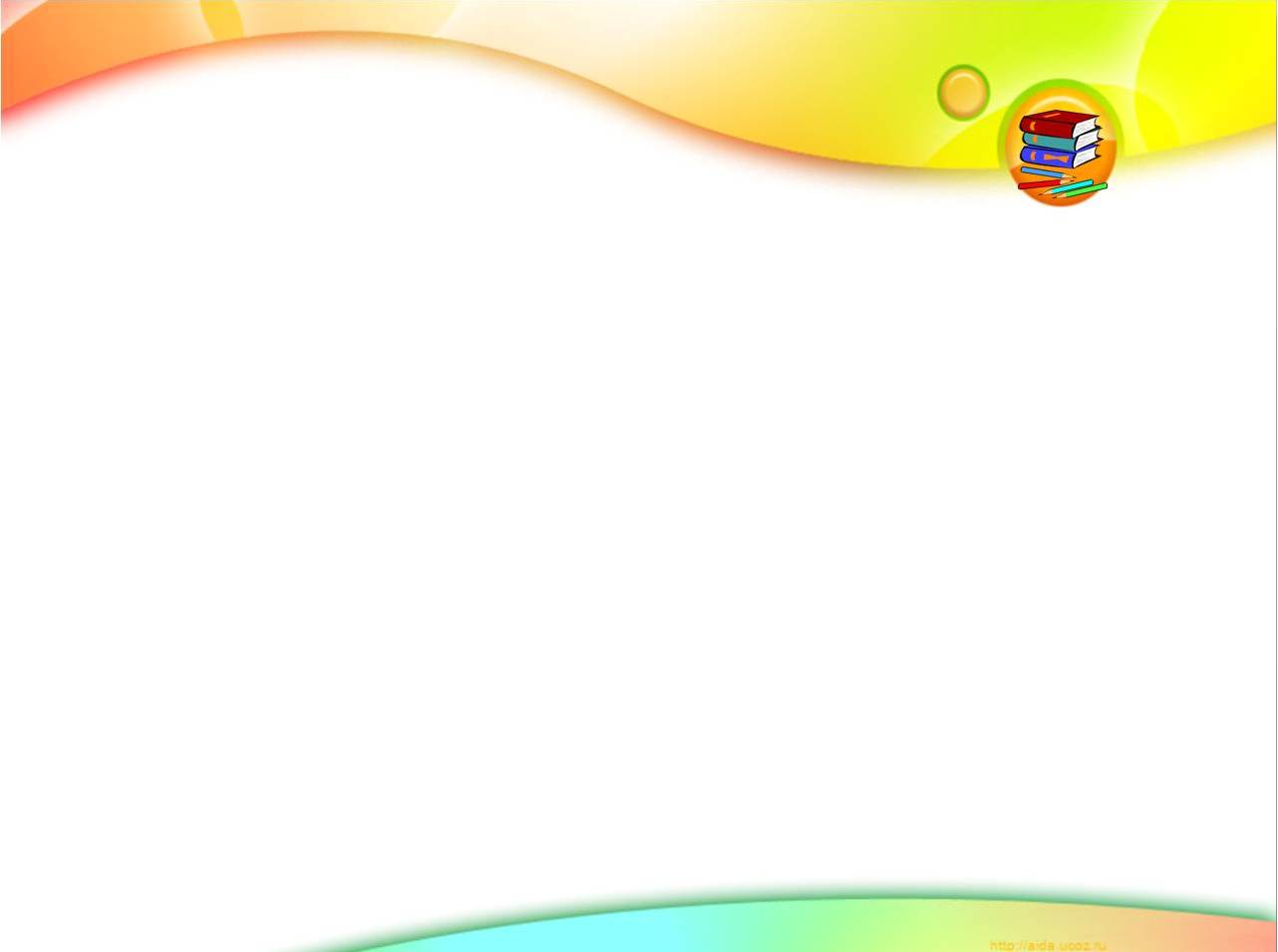 Почему программа?
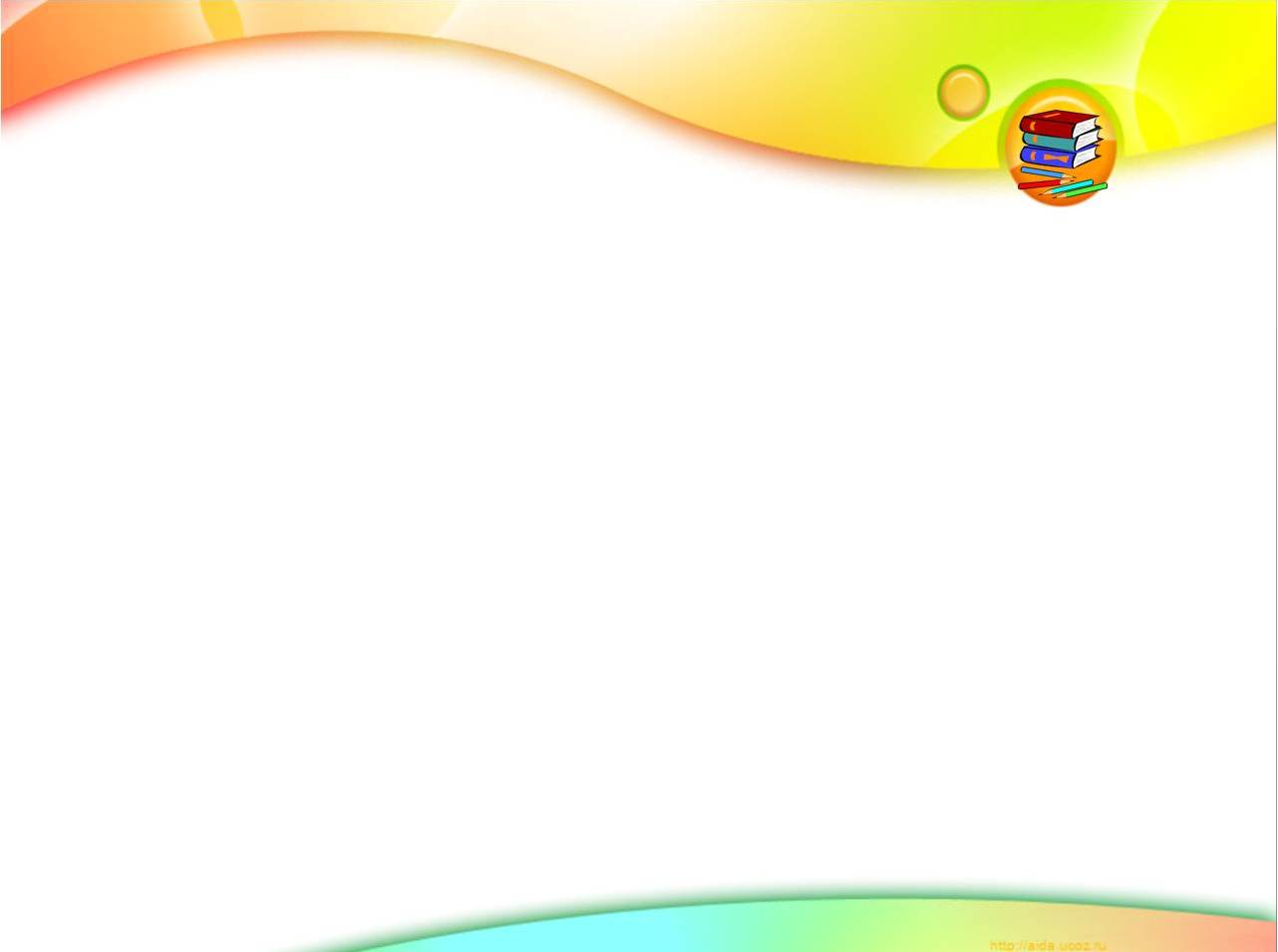 -изменения в законодательстве
-изменение  внешних условий, результатов реализации
-актуальные направления года
 Ежегодное   обновление программы!
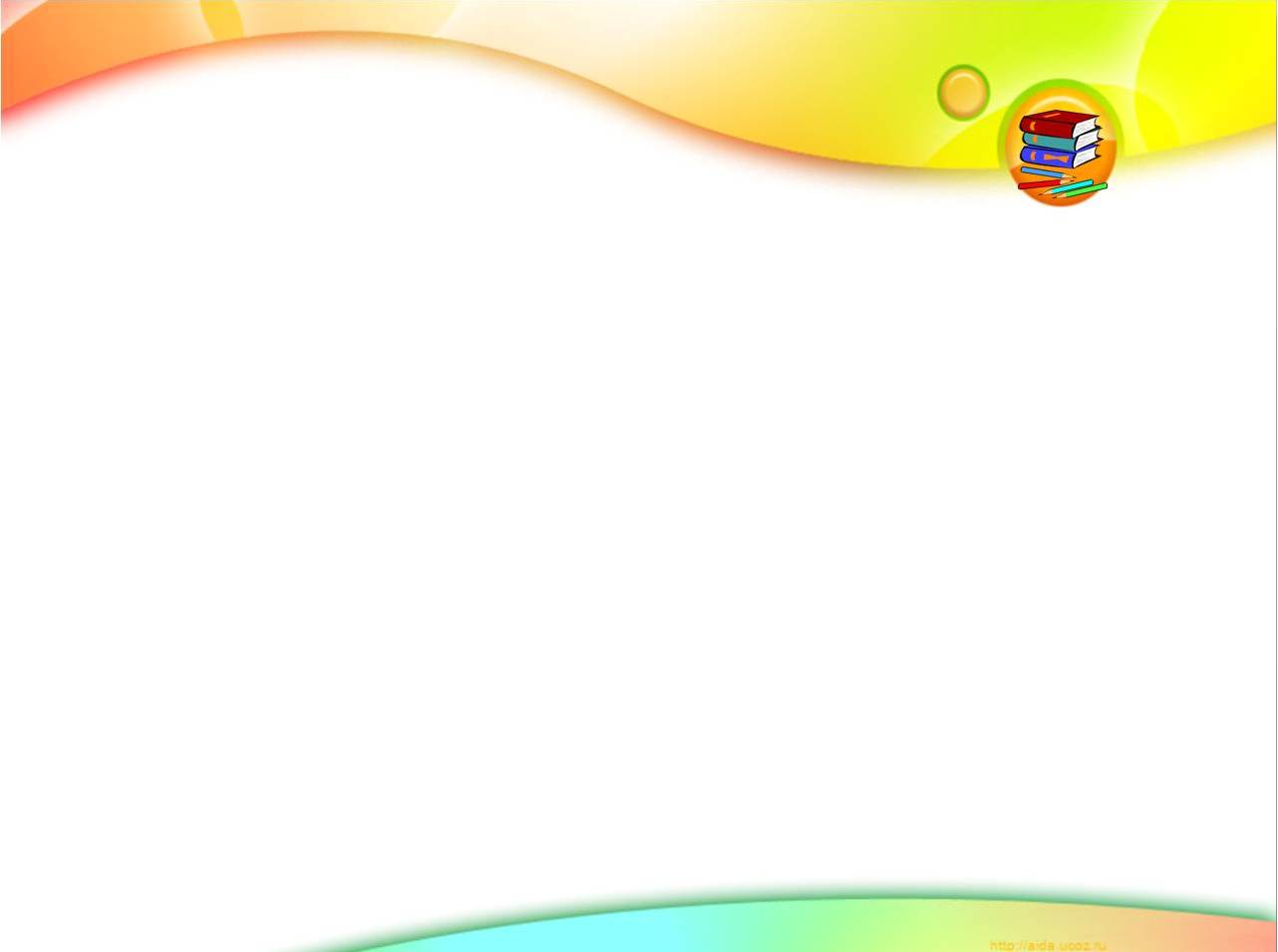 -год российского кино

-формирование инженерной элиты

-патриотическое воспитание

-повышение статуса общественной работы, самоуправления, ДОО
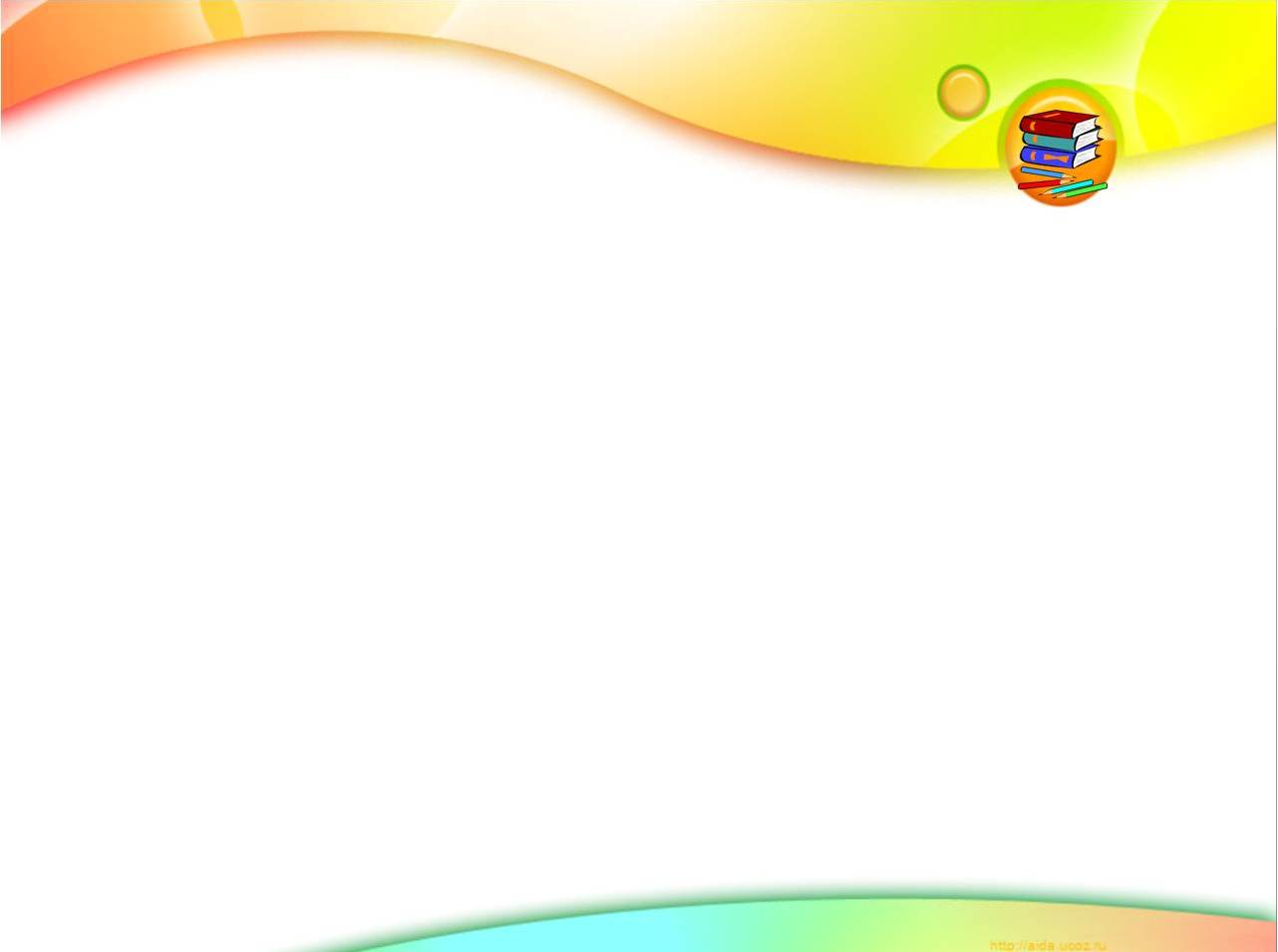 Концепция развития дополнительного образования детей, распоряжение правительства РФ  №1726-р от 04.09.2014г
Нормативно-правовая 
 основа   программы
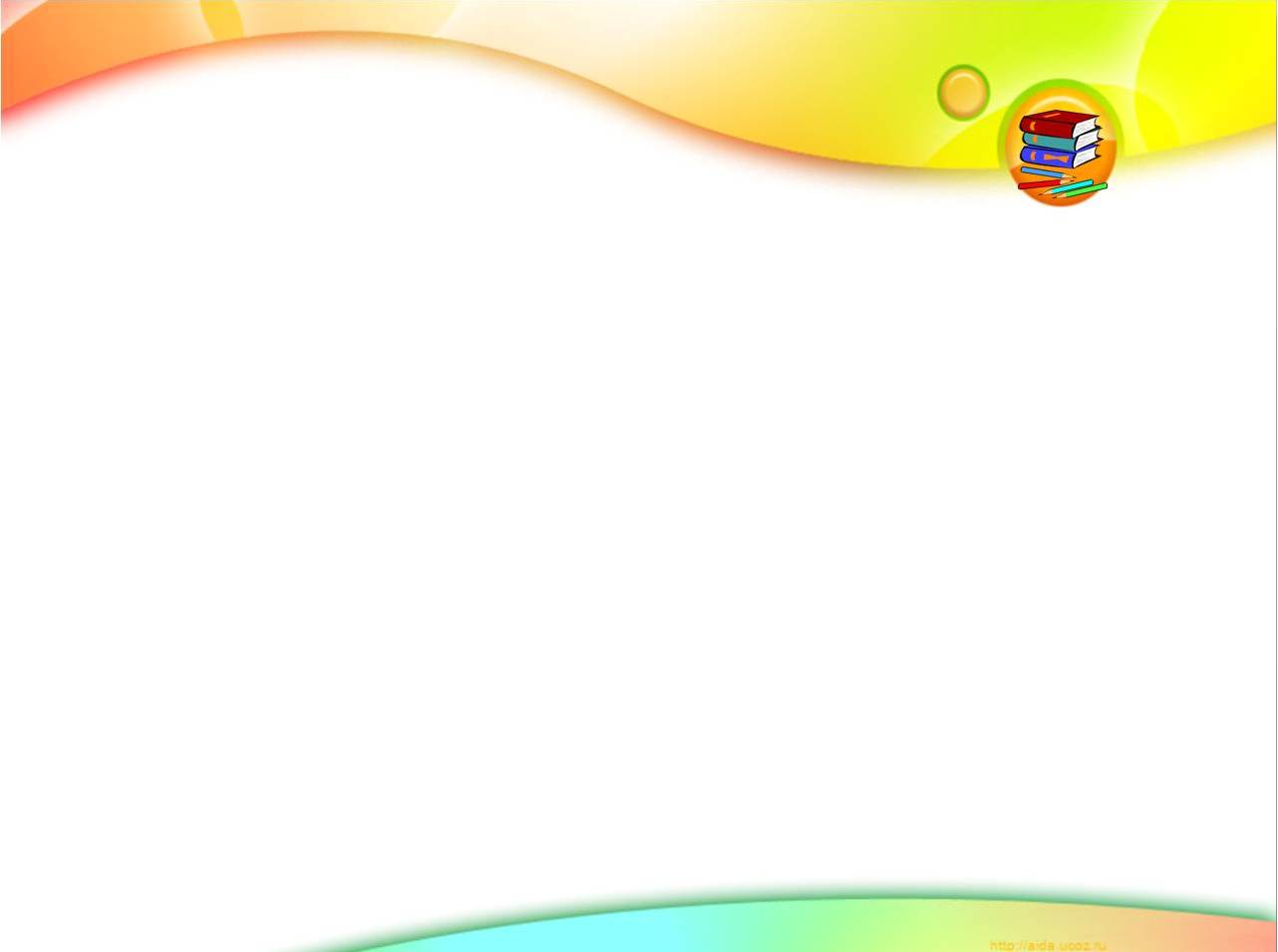 Стратегия развития воспитания в РФ на период до 2015года,
 утверждена распоряжением Правительства  РФ 
от 29 мая 2015 г. N 996-р
Нормативно-правовая 
 основа   программы
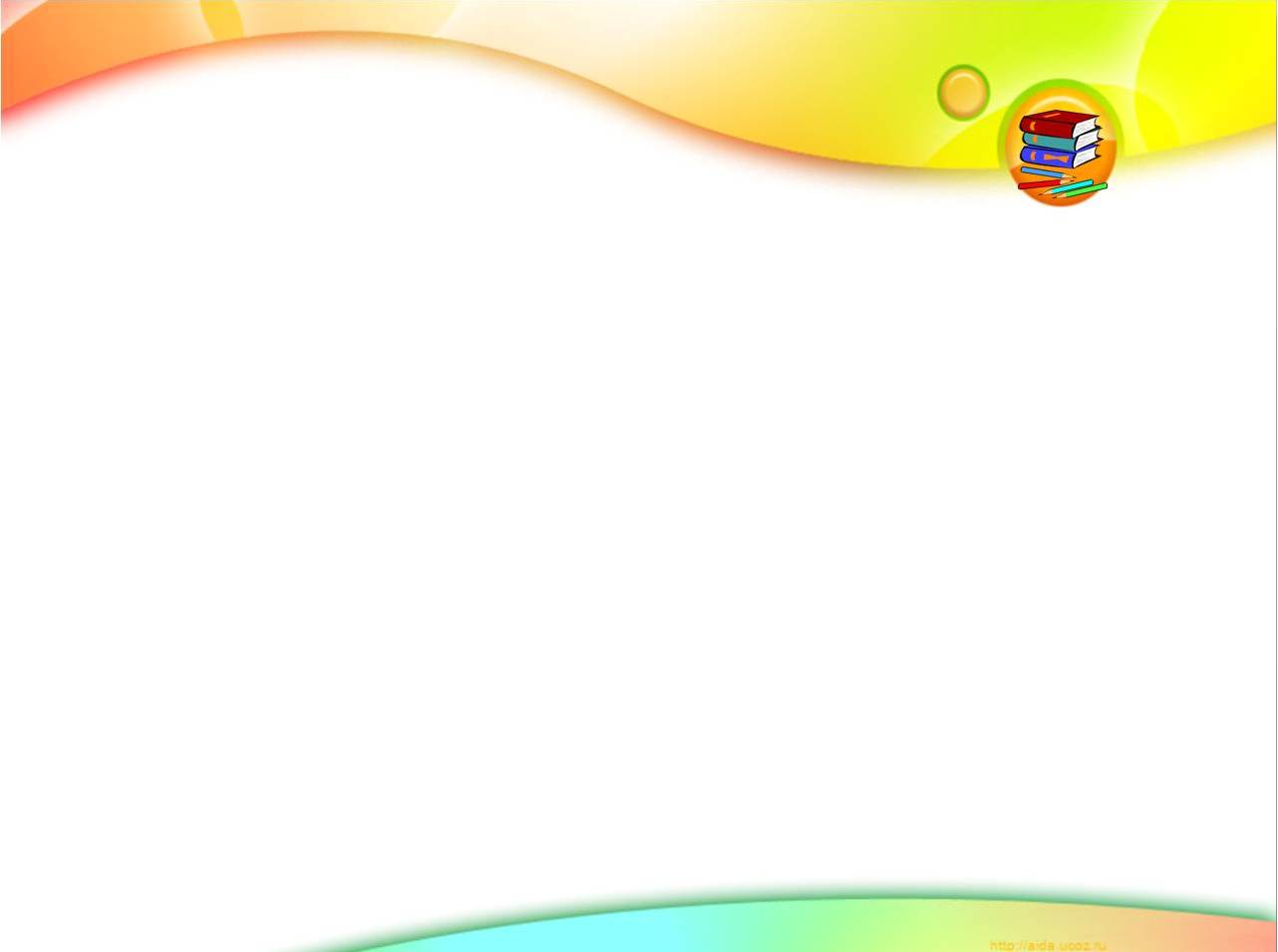 Нормативно-правовая 
 основа   программы
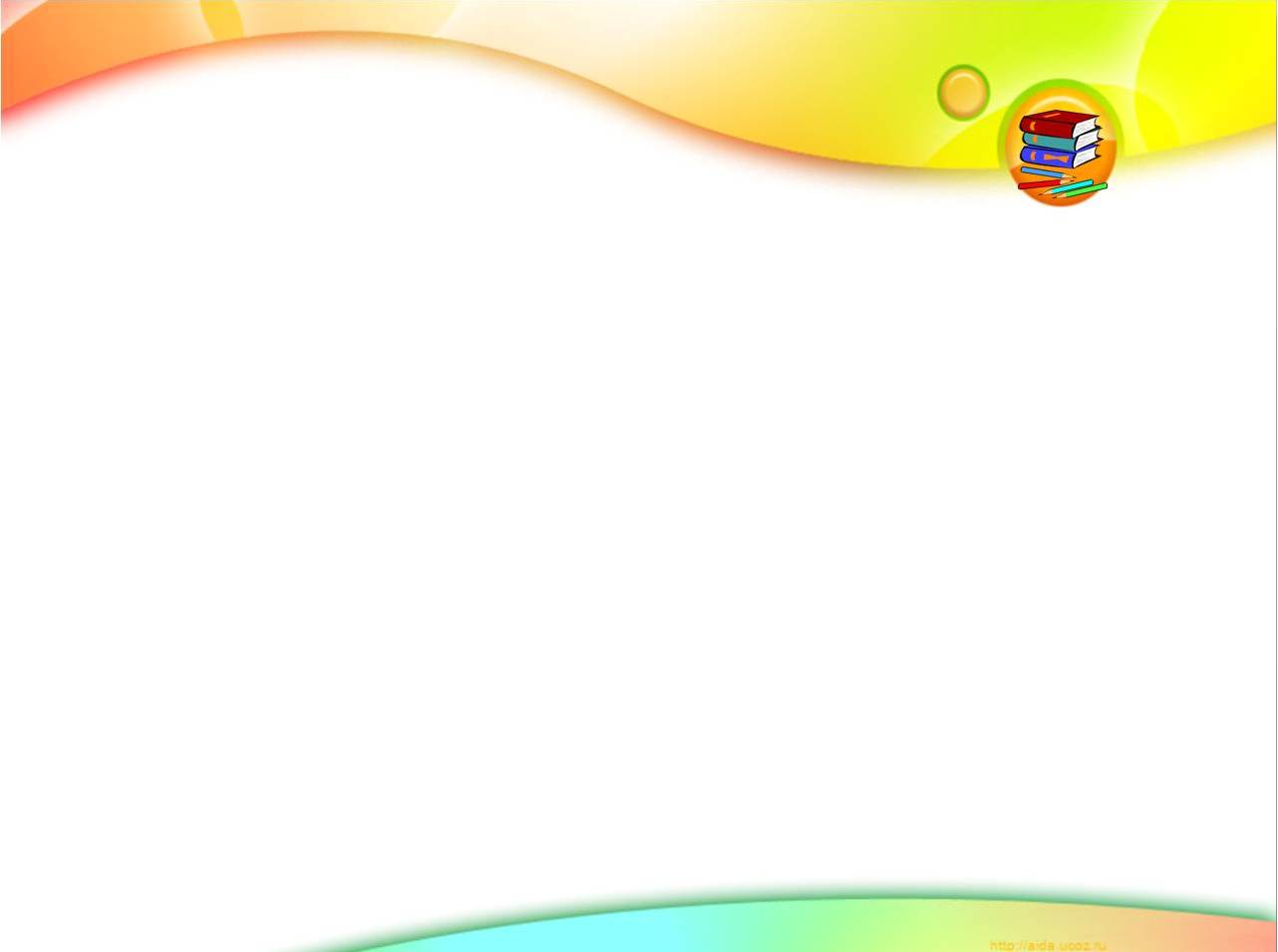 СТРУКТУРА ПРОГРАММЫ
1) Титульный лист.
2) Информационная карта.
3) Нормативно-правовое обеспечение.
4)Аналитическая записка.
5) Пояснительная записка.
6) Концептуальные основы.
7) Содержание программы.
8) Механизм реализации.
9) Диагностика и мониторинг.
10) Ожидаемые результаты.
11) Список литературы.
12)Приложение.
ОСНОВНЫЕ   ТРЕБОВАНИЯ  К ПРОГРАММЕ
-Актуальность
-Целостность
-Прогностичность
-реальность
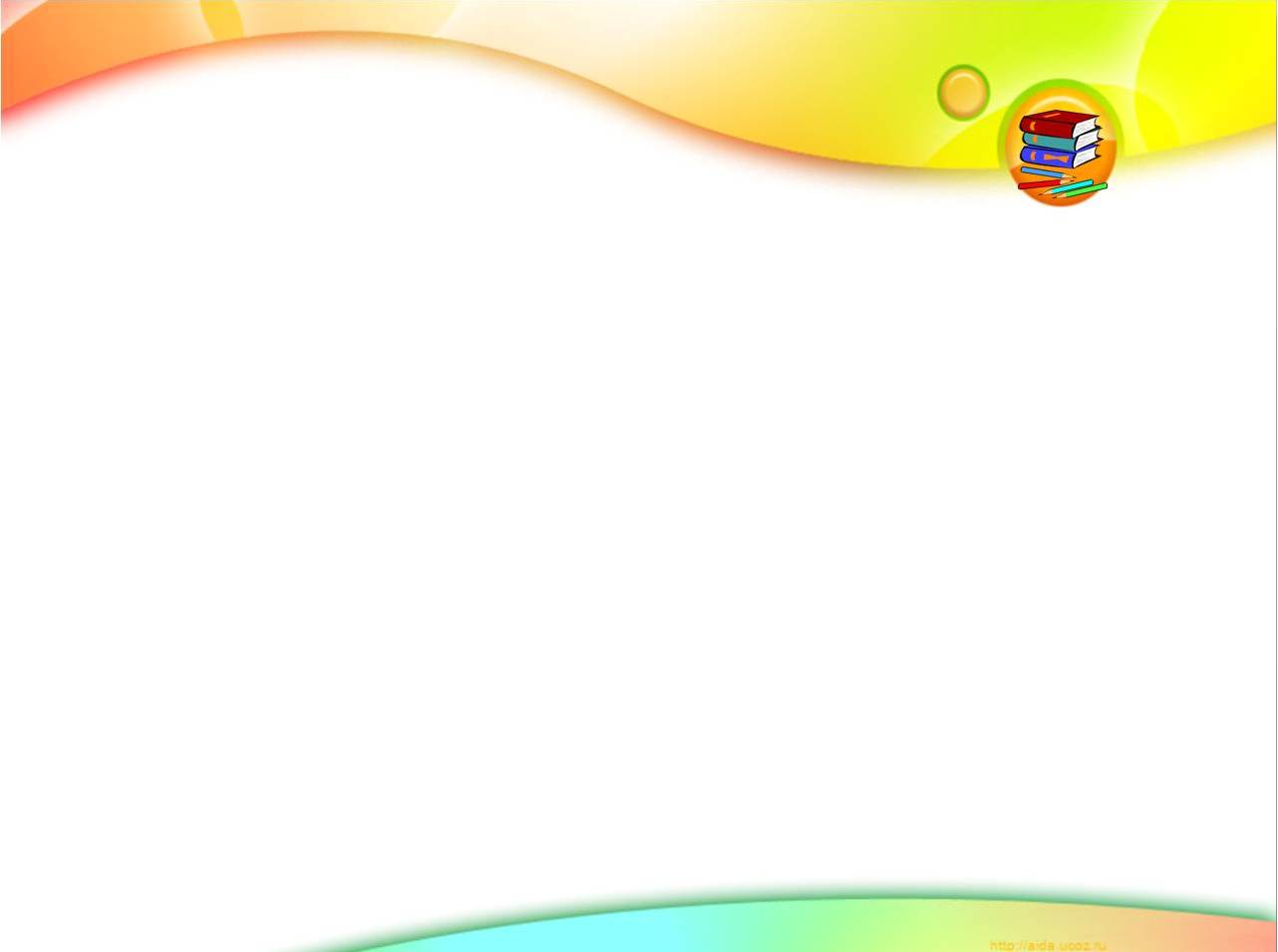 ОБЩИЕ  ОШИБКИ
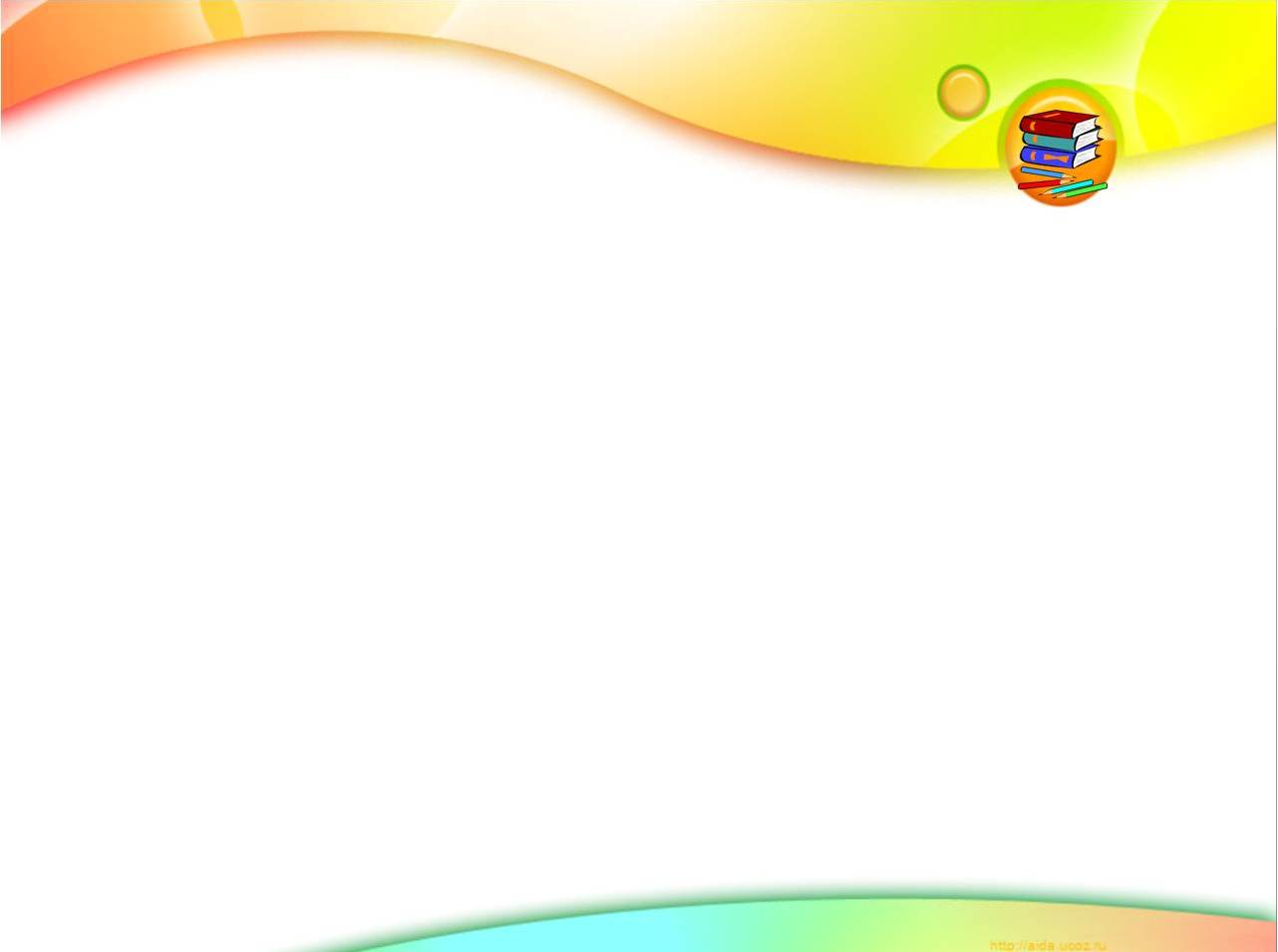 Разработка программы 
«навсегда».
Нетворческий  характер
  программы.
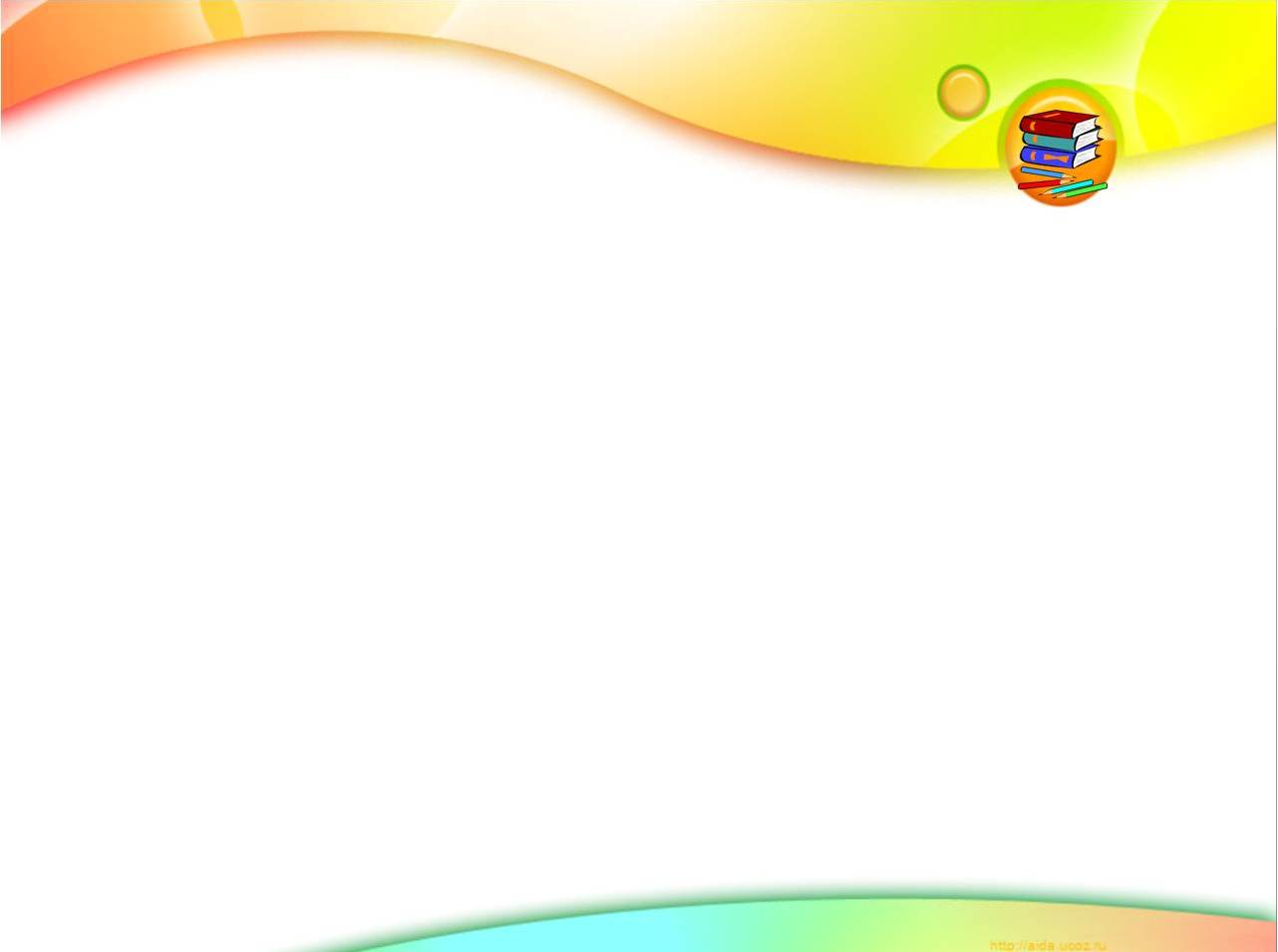 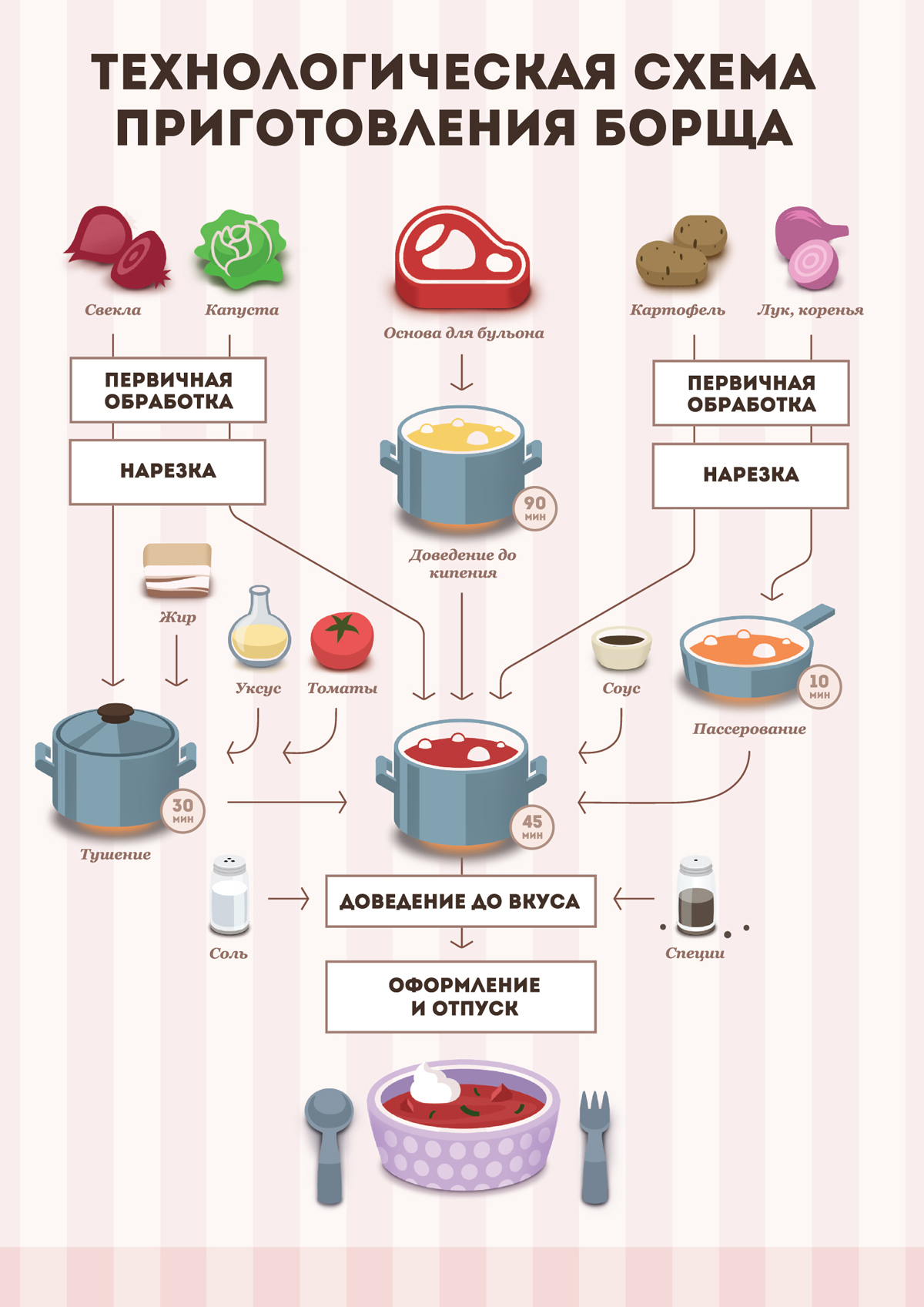 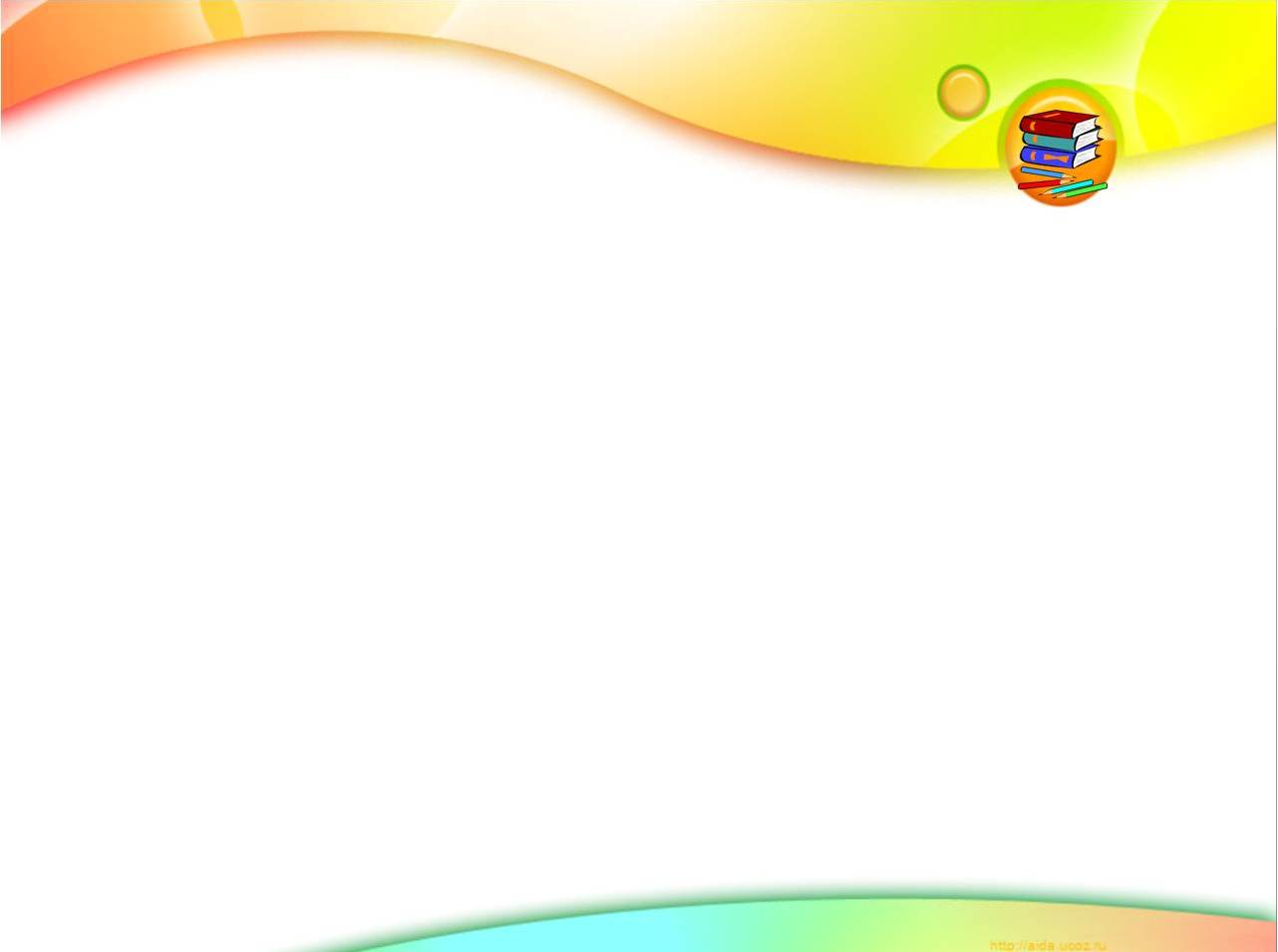 Титульный   лист
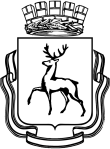 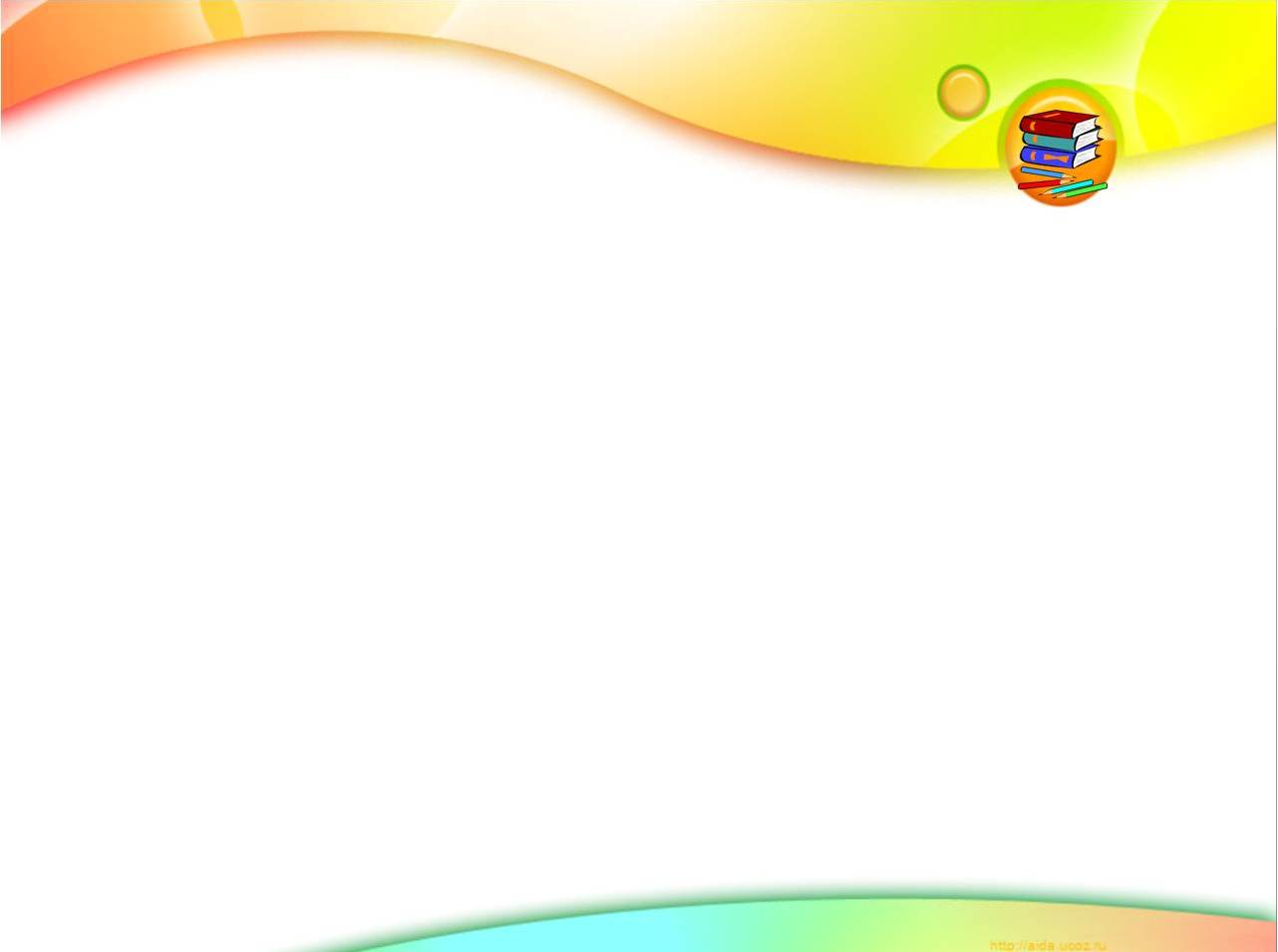 Информационная карта
Нормативно-правовое обеспечение
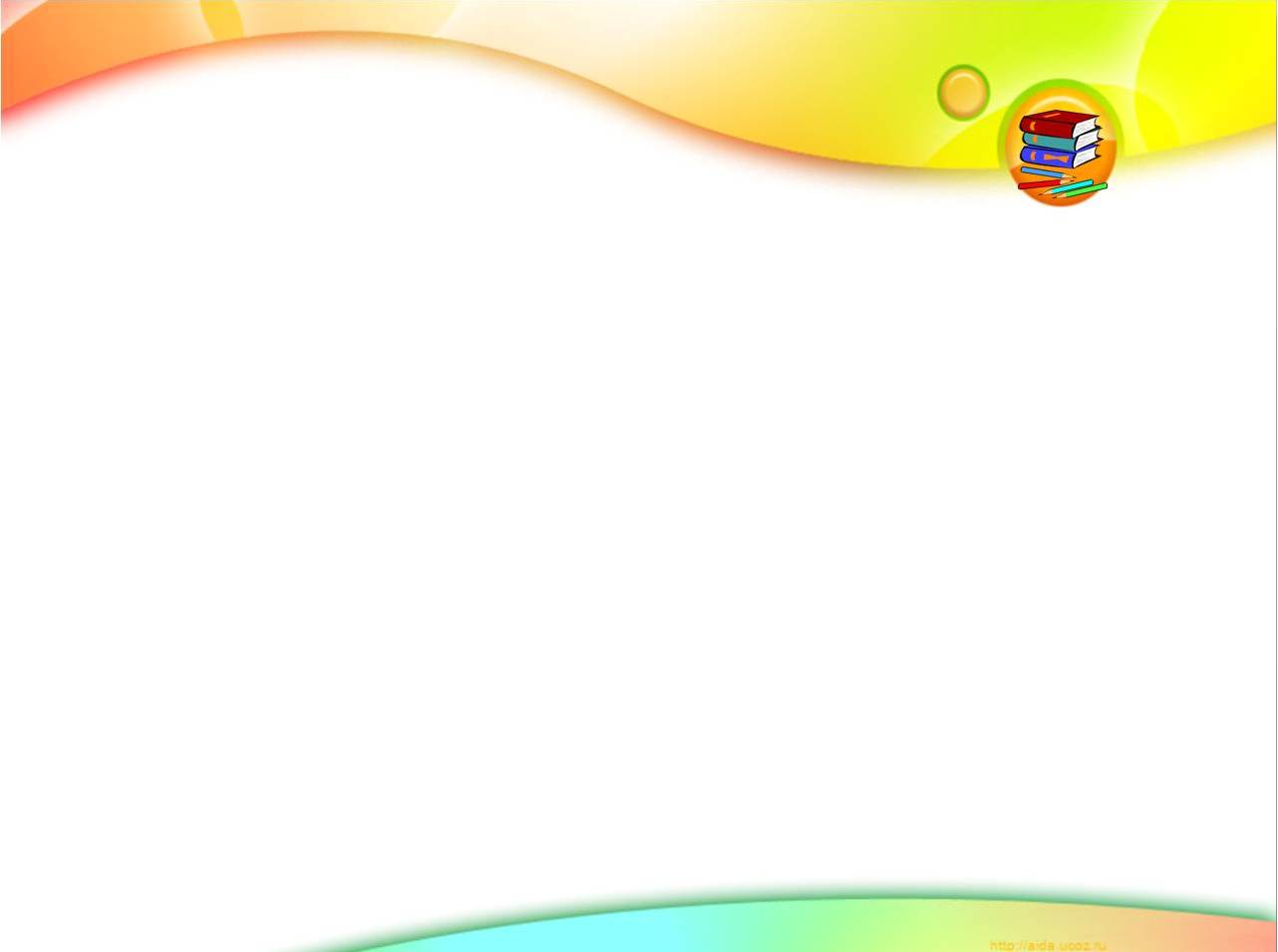 Федеральный  уровень

Региональный уровень

Муниципальный уровень

Районный уровень

Уровень образовательного учреждения
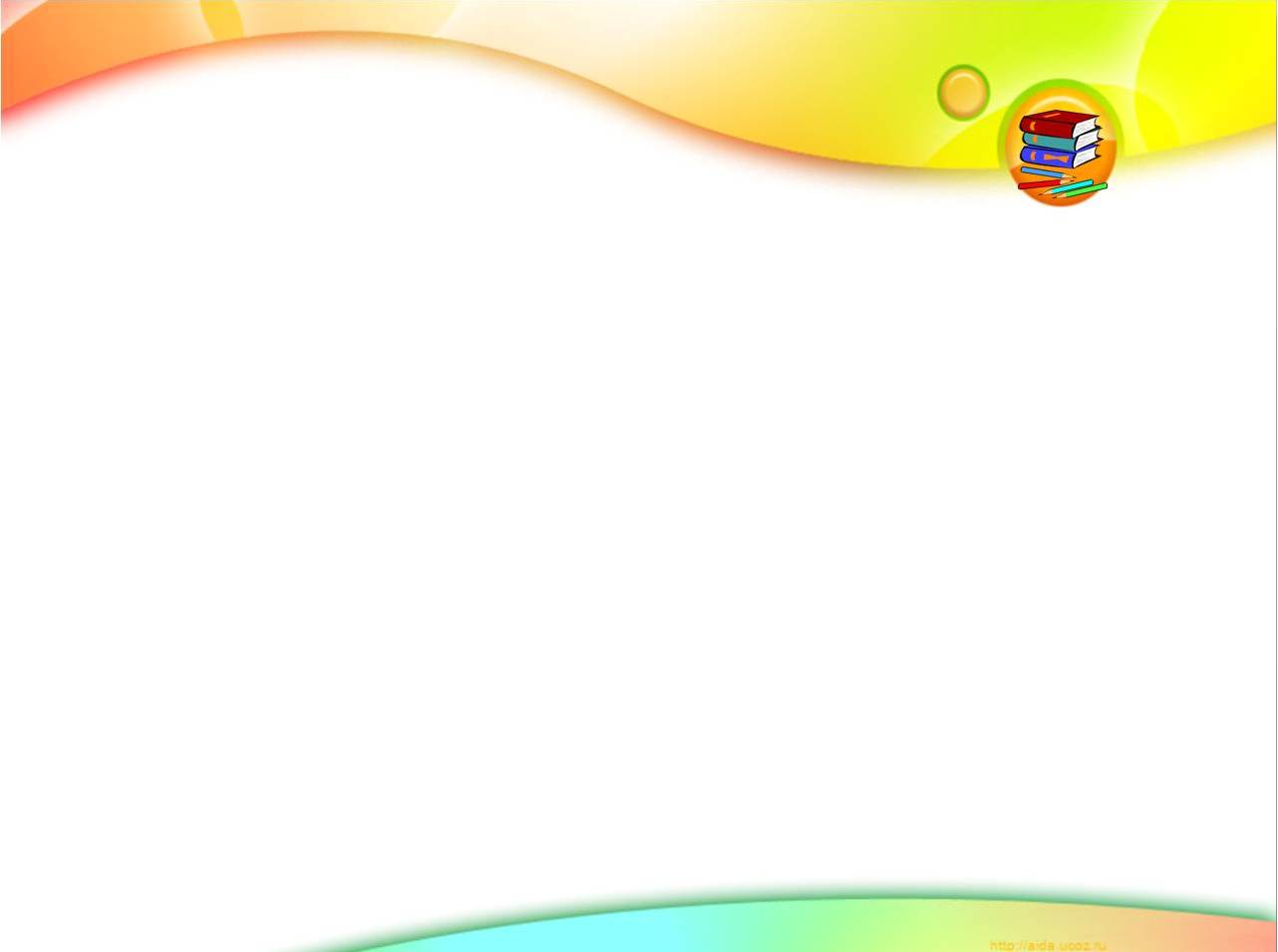 Аналитическая записка
РЕКОМЕНДУЕМ:

1)Произвести анализ деятельности за предыдущий год.

2)Прописать условия, которые способствуют обновлению
 программы.
Пояснительная 
записка
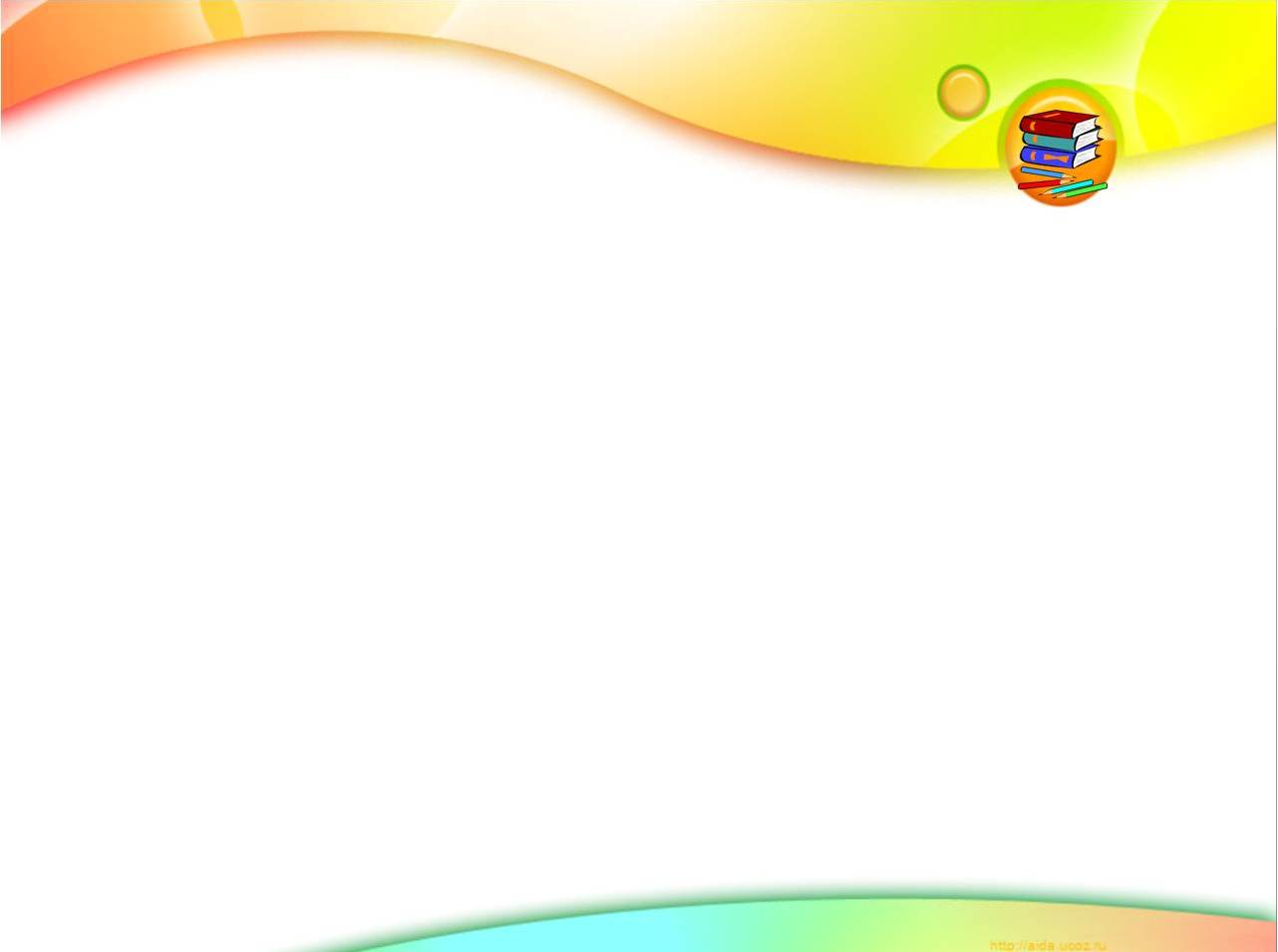 -направленность программы
-актуальность
-новизна
-педагогическая целесообразность
-отличительная особенность от других программ
-сроки реализации
-цель и задачи программы
-адресность
-краткая характеристика возрастных особенностей участников
-раскрыть смысл названия программы
Концептуальные 
основы
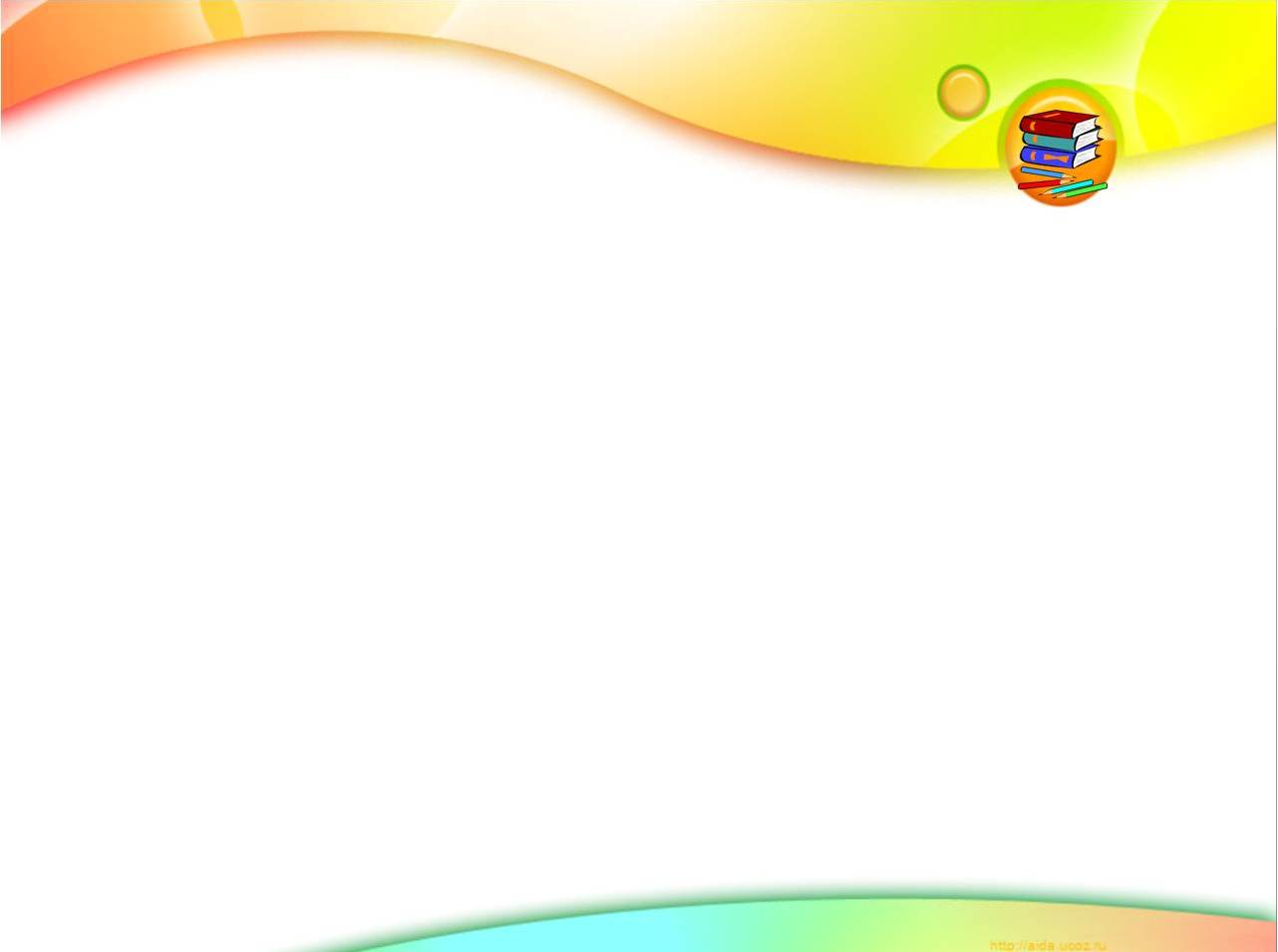 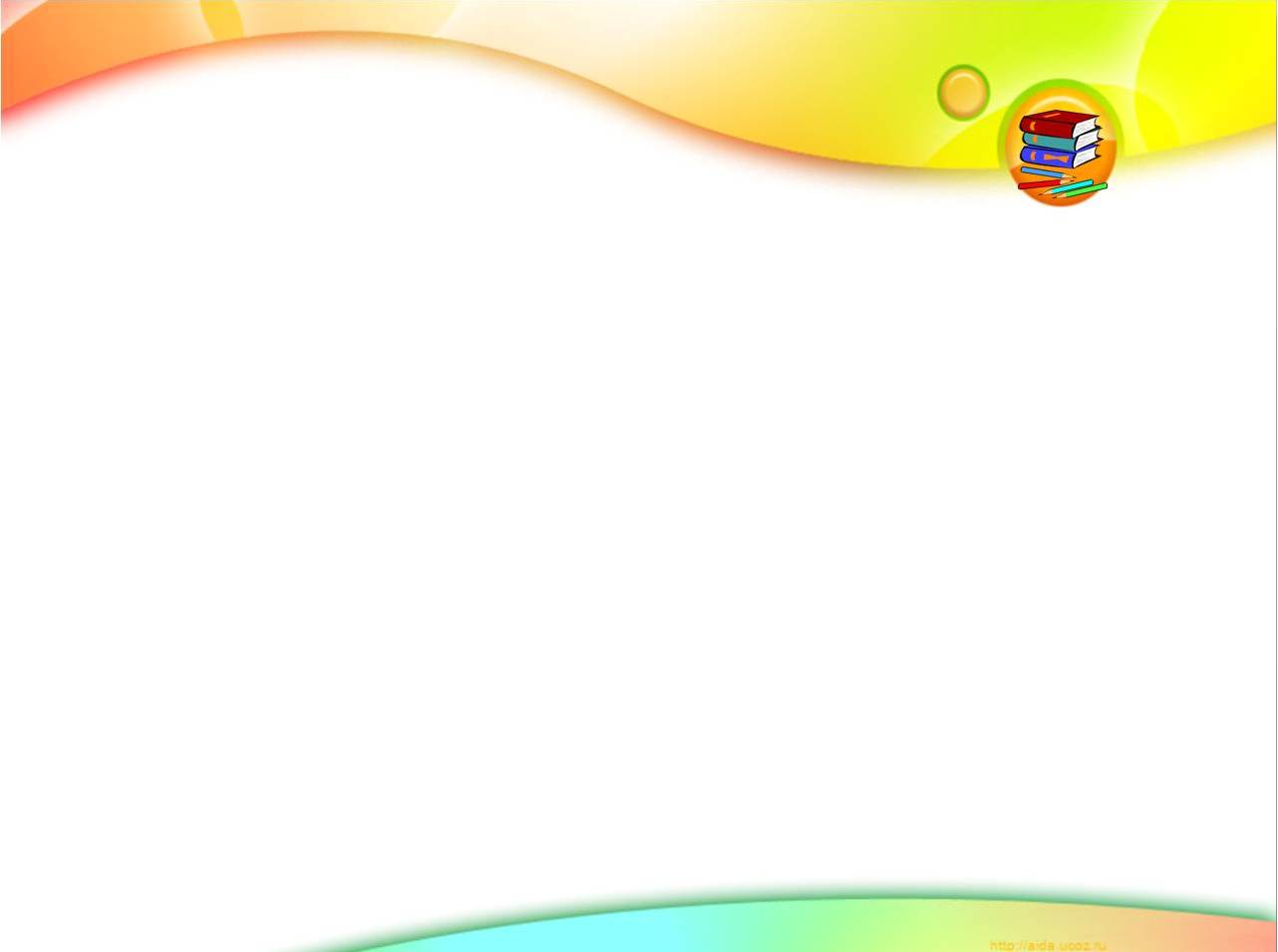 Содержание  программы
Описание плана действий по воплощению в жизнь замысла, идеи программы
Механизм    реализации
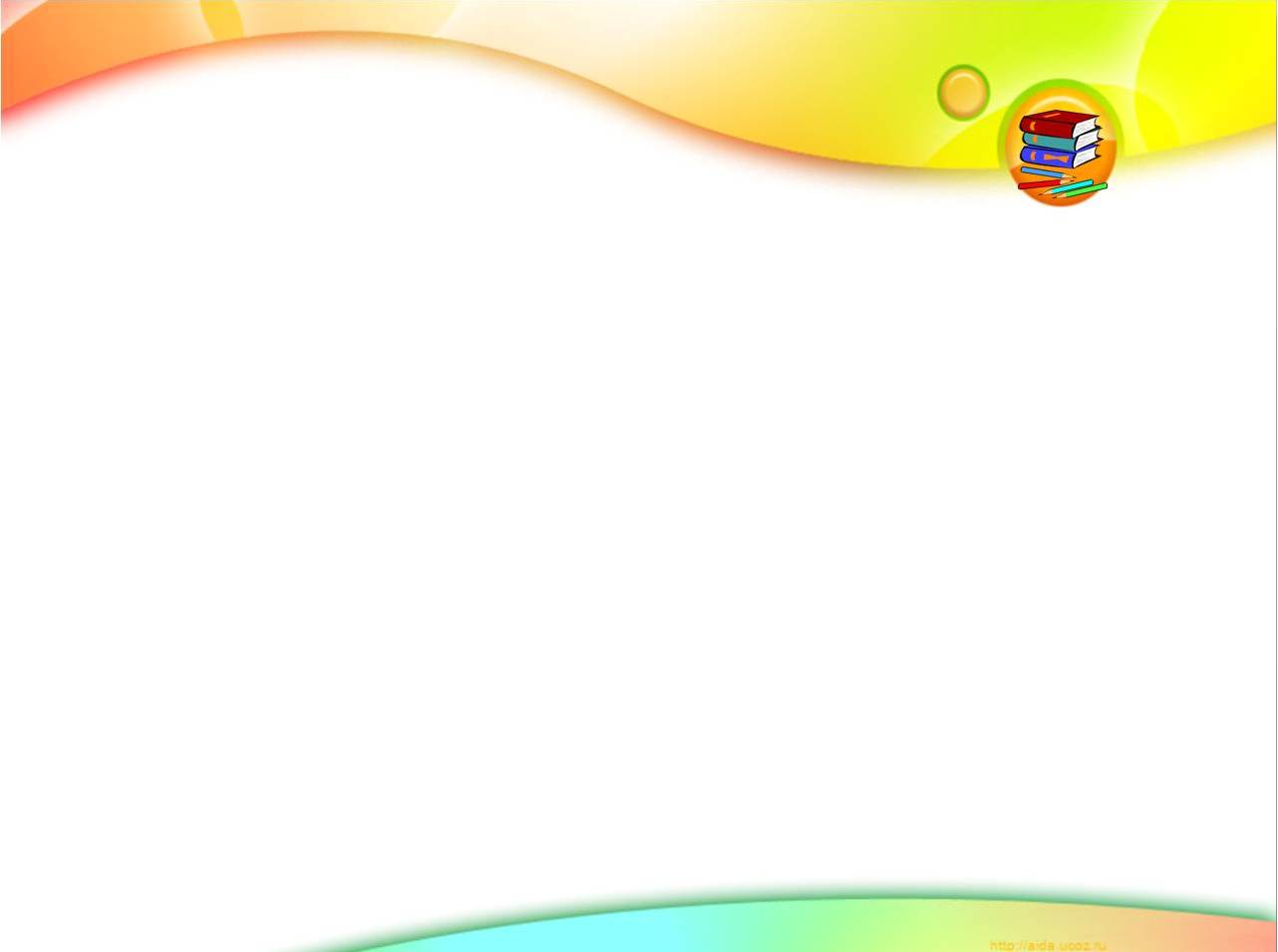 -логика развития
-план –сетка
-игровая модель (если  сюжетно-ролевая игра)
-детское самоуправление (соуправление)
-дополнительное образование
-социальные парнеры
-обеспечение программы (кадровое, материально-техническое, методическое)
Ожидаемые   результаты,
Диагностика
 и   мониторинг
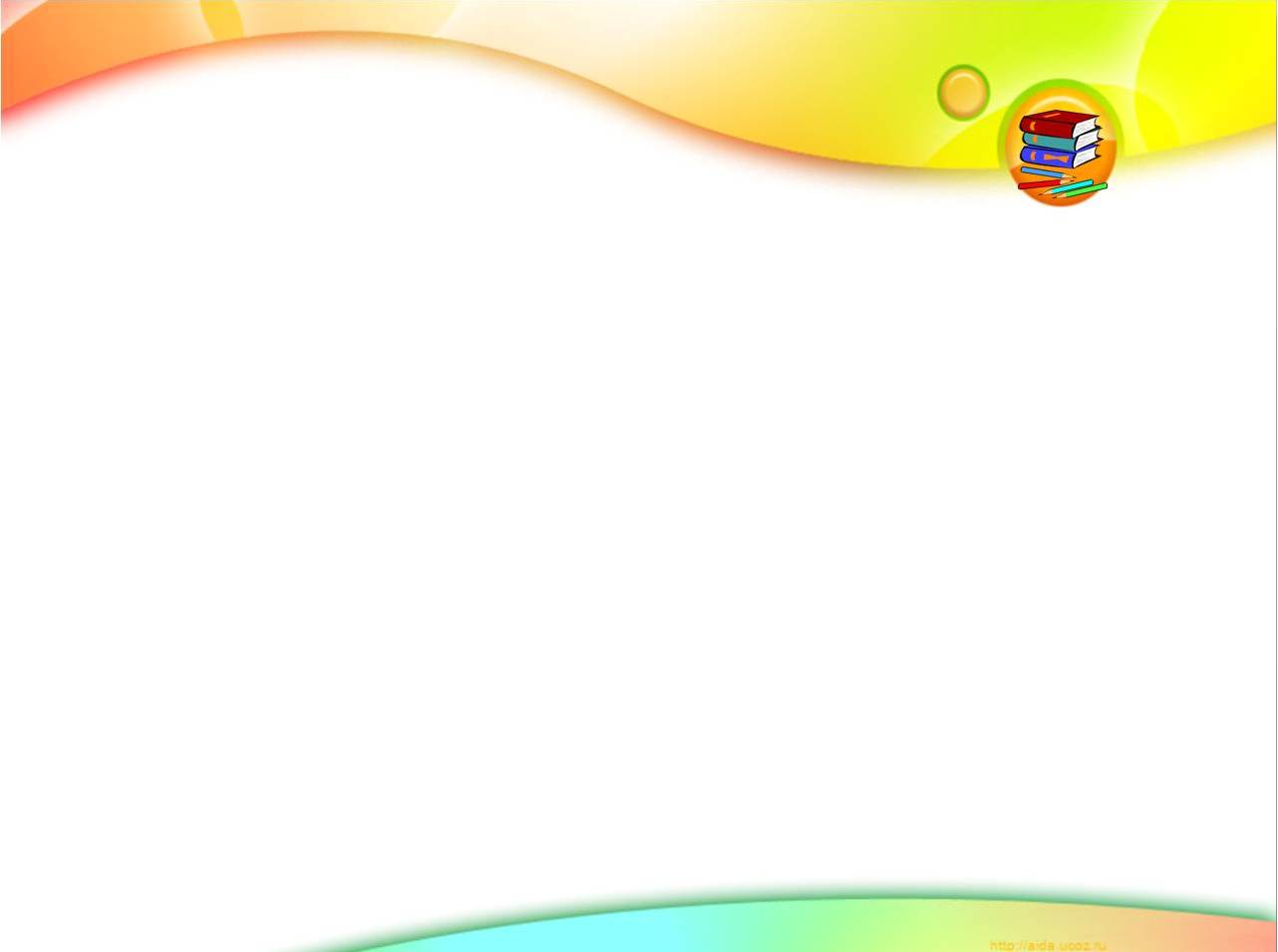 (корреляция с целями и задачами)

-показатели –критерии –индикаторы



Диагностические методики, периодичность и адресность
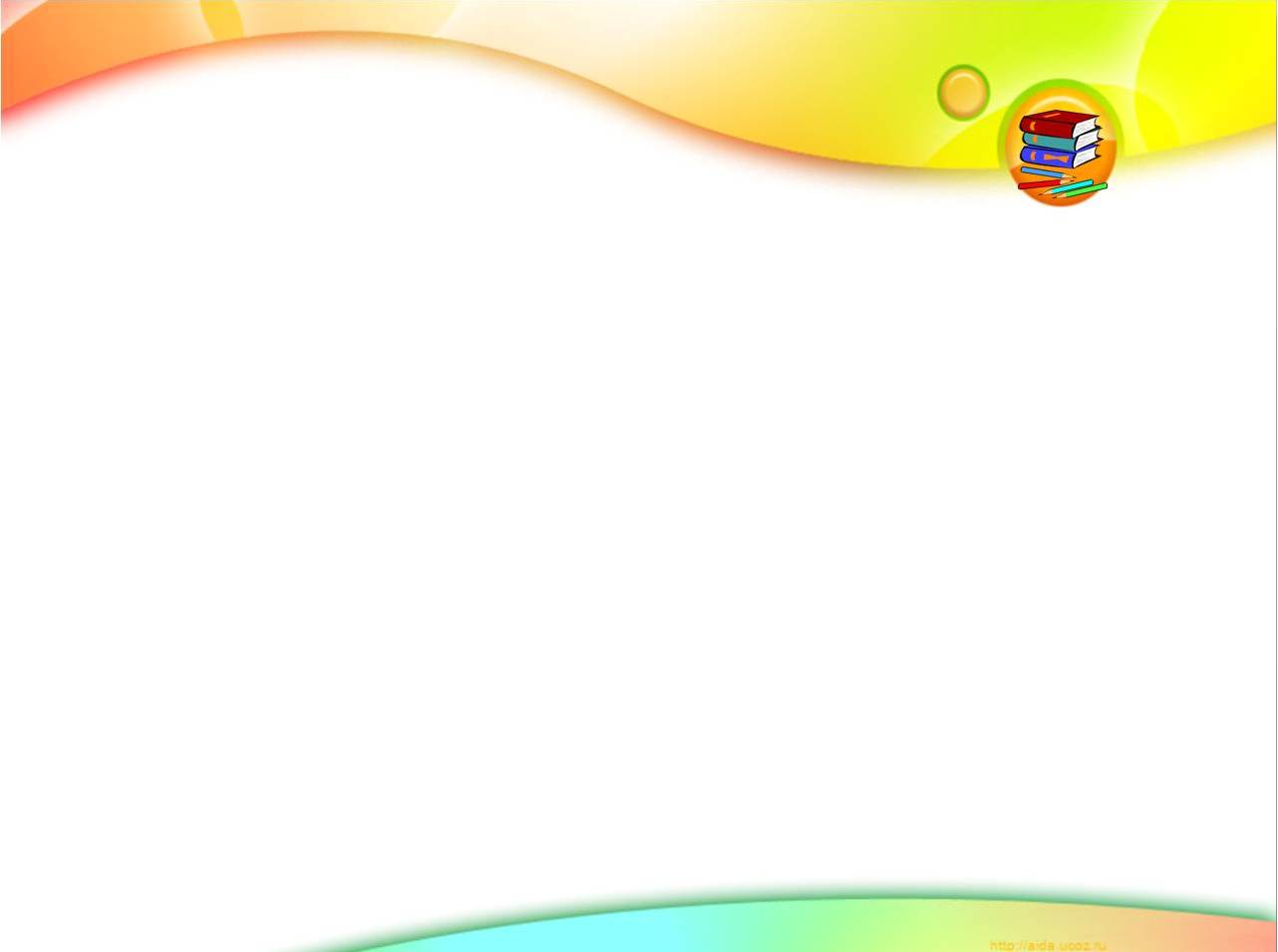 Список    литературы
Систематизированное составление списка использованных источников:

-алфавитный порядок
-краткая форма библиографического описания
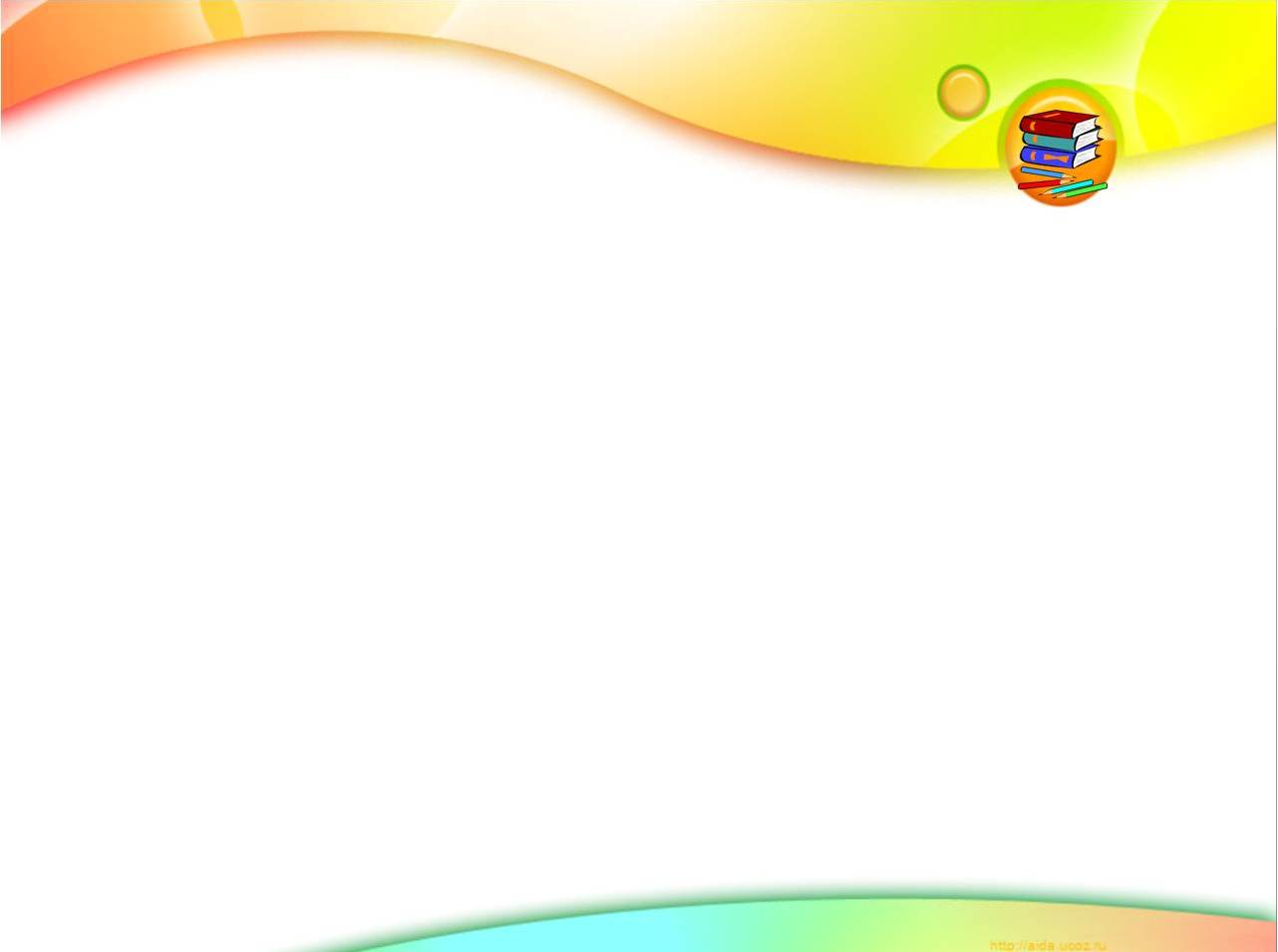 Приложение
-положения
-педагогические проекты, анализ деятельности лагеря (если программа расчитана не на 1 год)
-программы доп.образования
-разработки мероприятий
-программа психологической поддержки детей (при наличии психолога)
-методические рекомендации
-образцы анкет, личных книжек участников программы
-фотоотчеты
-скрины страниц
-схемы                                               и др.
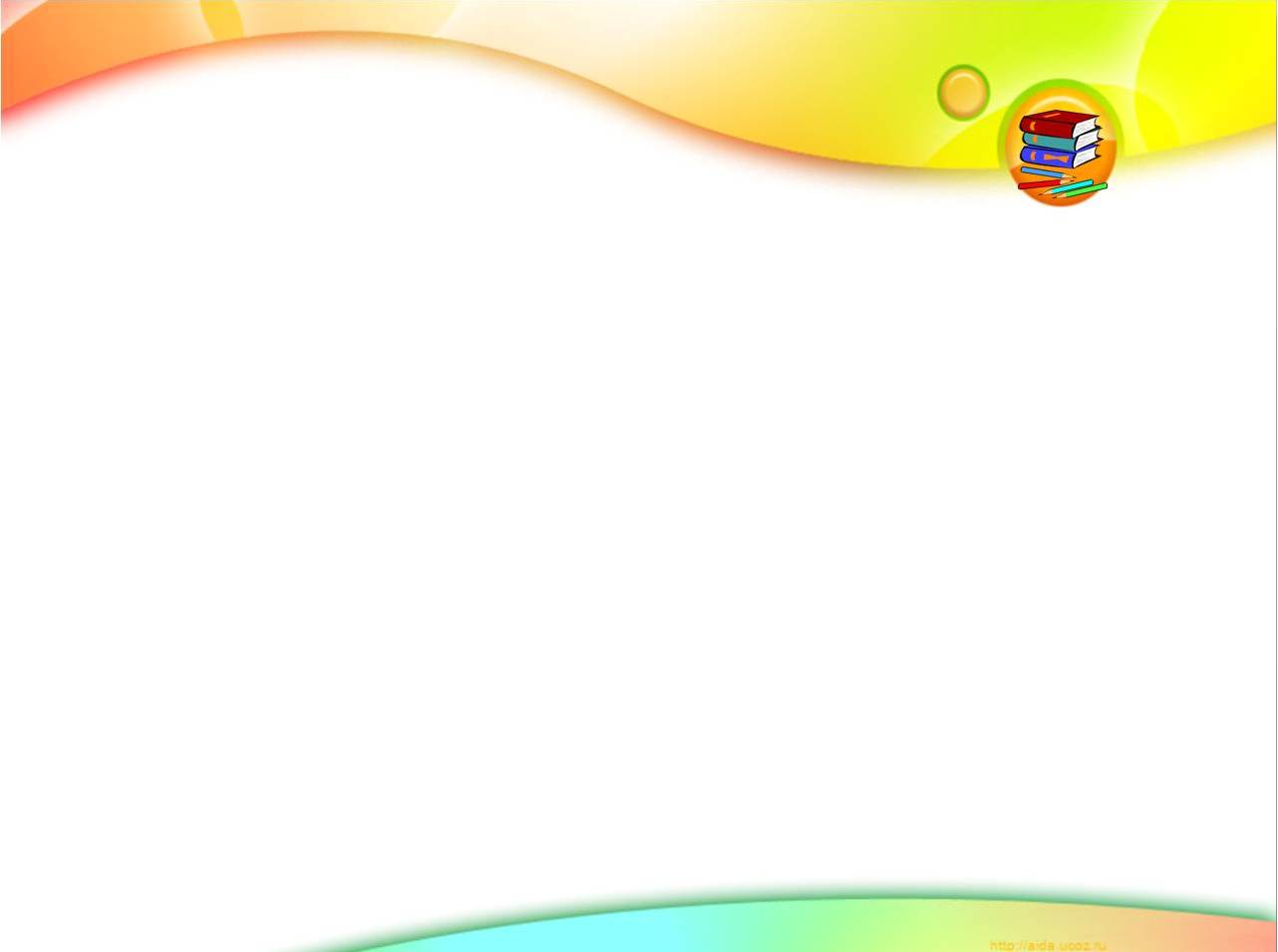 Таран Анна Вячеславовна,
педагог-организатор 
МБУ ДО
«ДДТ им.В.П.Чкалова»
436-42-44
anntaran77@mail.ru